Plesso RodariSezione RAnni 3, 4, 5
Insegnante Rega Maria Vita
«Numeri e Spazi»
ATTIVITA’
Stampa il disegno seguente 
Colora gli spazi rispettando le indicazioni dei numeri
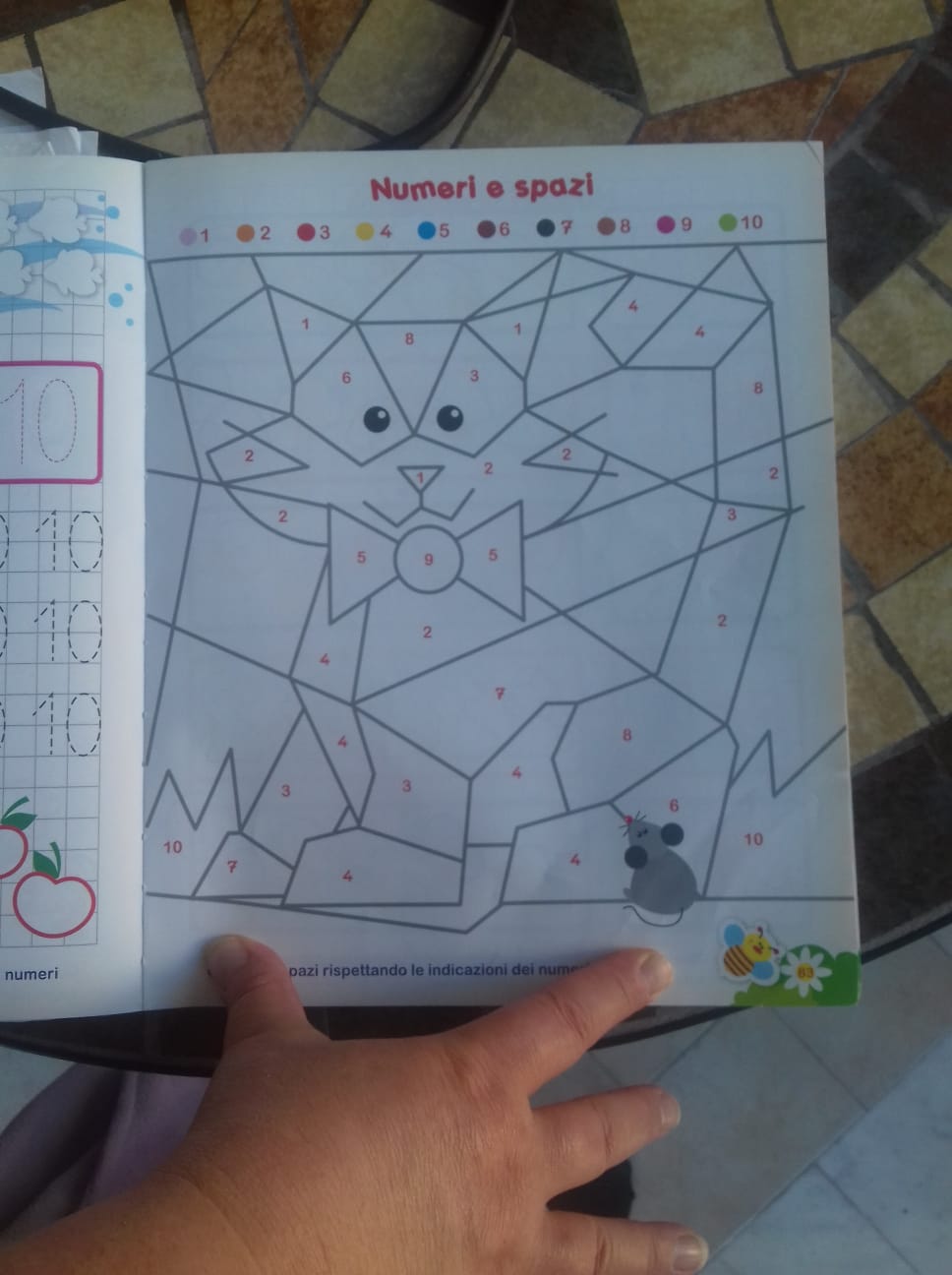 ATTIVITA’: la sequenza numerica
Stampa il disegno seguente 
Traccia il percorso da 0 a 10  per completare la sequenza numerica

Sotto al disegno metti i numeri in riga, da 0 a 10, più volte. 

N.B. i bambini di 3 e 4 anni possono eseguire soltanto questo lavoro.